Zorgvrager met Vaataandoeningen
Cerebraal Vasculair Accident/ CVA
Wat is het? = Hersenbeschadiging tgv een probleem in de bloedvaten 
                       die het hersenweefsel van bloed voorzien.
Oorzaak: hersenbloeding of een herseninfarct
Gevolgen: zuurstof tekort in de meeste gevallen aan 1 hersenhelft 
                  met blijvende  schade
Doodsoorzaak  nummer 1 bij vrouwen, nummer drie bij mannen
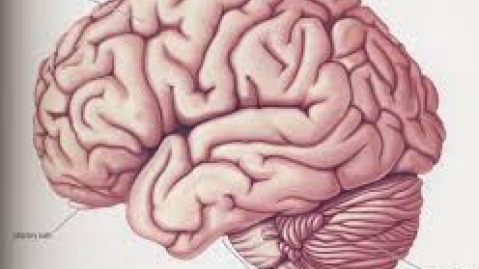 Filmpje: Wat is een beroerte?


https://www.youtube.com/watch?v=f3gKQevsbig
Risicofactoren oa:
Ouderdom
Hypertensie
Diabetes 
Hart en vaatziekten
Roken en stress
Obesitas en te weinig beweging
Vormen:
Hersenbloeding: bloedvat barst open door:
-Intracerebraal hematoom
-aneurysma
Herseninfarct : verstopping door stolsel/ embolie
Trans Ischemische aanval; TIA
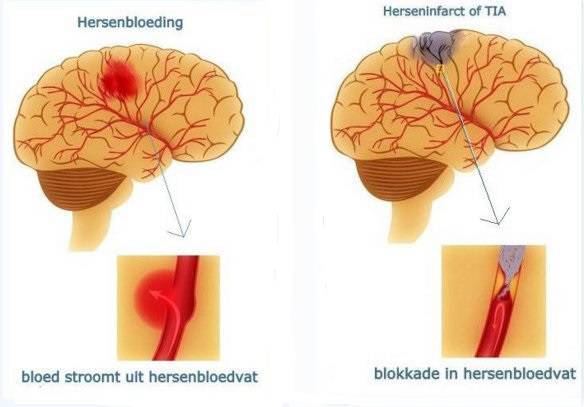 Handelen in acute fase:
Wat zie je?
Kracht verlies in linker of rechter helft
Onduidelijk spreken
Evenwichtsstoornissen
Bewustzijns daling tot coma
Verwarring/geheugen verlies
Kauw en slikklachten
Ernstige hoofdpijn
Incontinentie
Behandeling in acute fase:

Snelle diagnose d.m.v. een Ct. Scan
Afhankelijk van oorzaak
Embolie/trombus: antistolling d.m.v.  Actilyse

Bij bloeding: eventueel  operatie en antistolling
Soms  RR verlagende medikatie
Blijvende symptomen
-Afhankelijk van welk deel de beschadiging is opgetreden(li/re)
-Hoeveelheid beschadigt weefsel

Motorische Stoornissen: 
-Hemiplegie
-Hemiparese
-Sensorische stoornissen
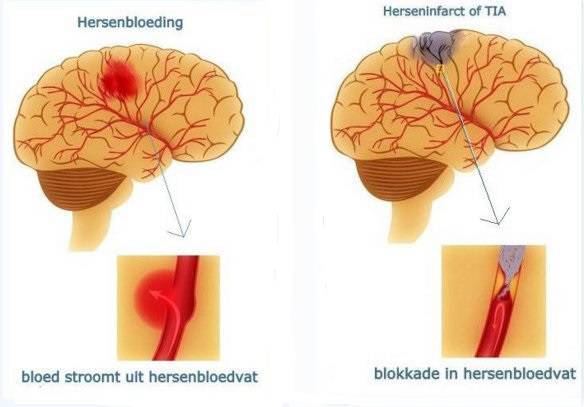 Blijvende symptomen
Afasie: taalgebruik en taalbegrip
Stoornissen in de waarneming
Neglect lichaamsdeel
Dysartie
Stoornissen in de waarneming
Apraxie
Persevereren
Geheugen stoornissen
Emotionele Stoornissen
Slik en kauw problematiek
Depressie
Filmpje: revalidatie na een beroerte

https://www.youtube.com/watch?v=Ow28ZgVYaAg
Verpleegkundige Zorg
Neuro revalidatie
Revaliderend werken
Houding en beweging
Aanpassing en hulpmiddelen
Begeleiding afasie
Verzorging lichaam(huid, mond)
Begeleiding bij:
Veranderd tijdsbesef
Apraxie
Emotioneel gedrag

Aandacht voor voeding
Voorkomen bed complicaties
Opdracht: 

Bespreek  en de casuïstiek op  pg 232 in je skill groepje
18: 1 t/m  9
Noteer de gegevens